Diversity in the Universe
磯部洋明
京都大学大学院総合生存学館
2016年11月29,30日 東京農工大学 多文化共生論
“Cultural Diversity”で画像検索すると…
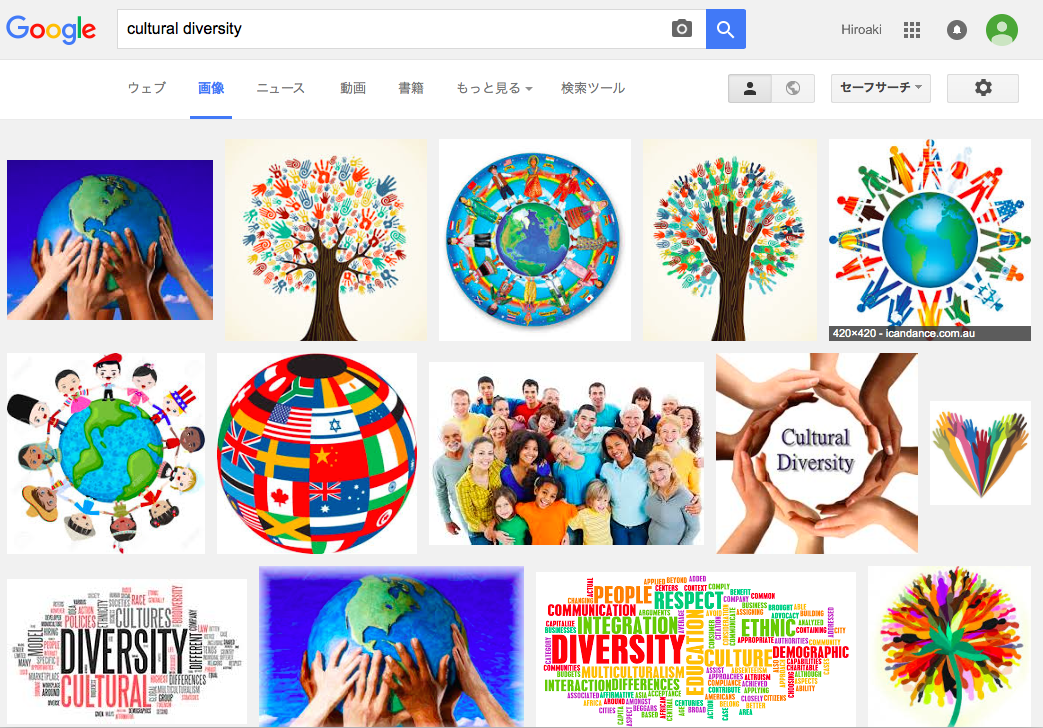 なんと多様性のない…
“Diversity”ではどうか？
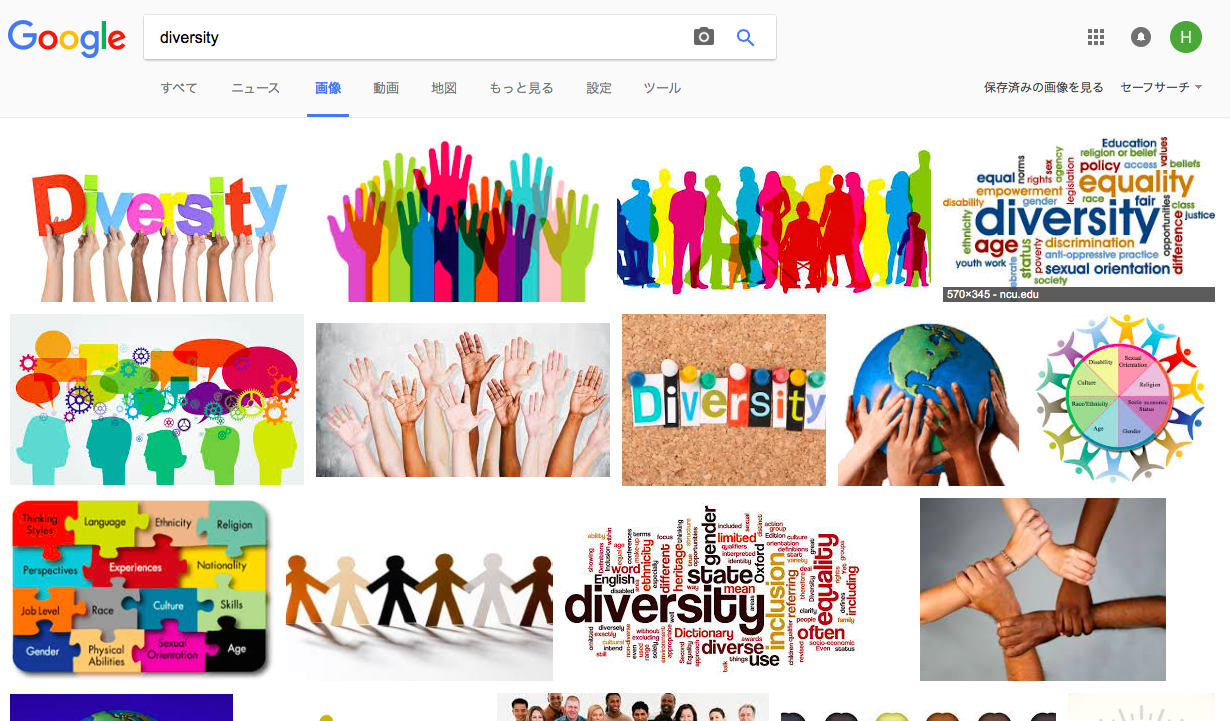 ダメだ…
カタカナの“ダイバーシティ”では？
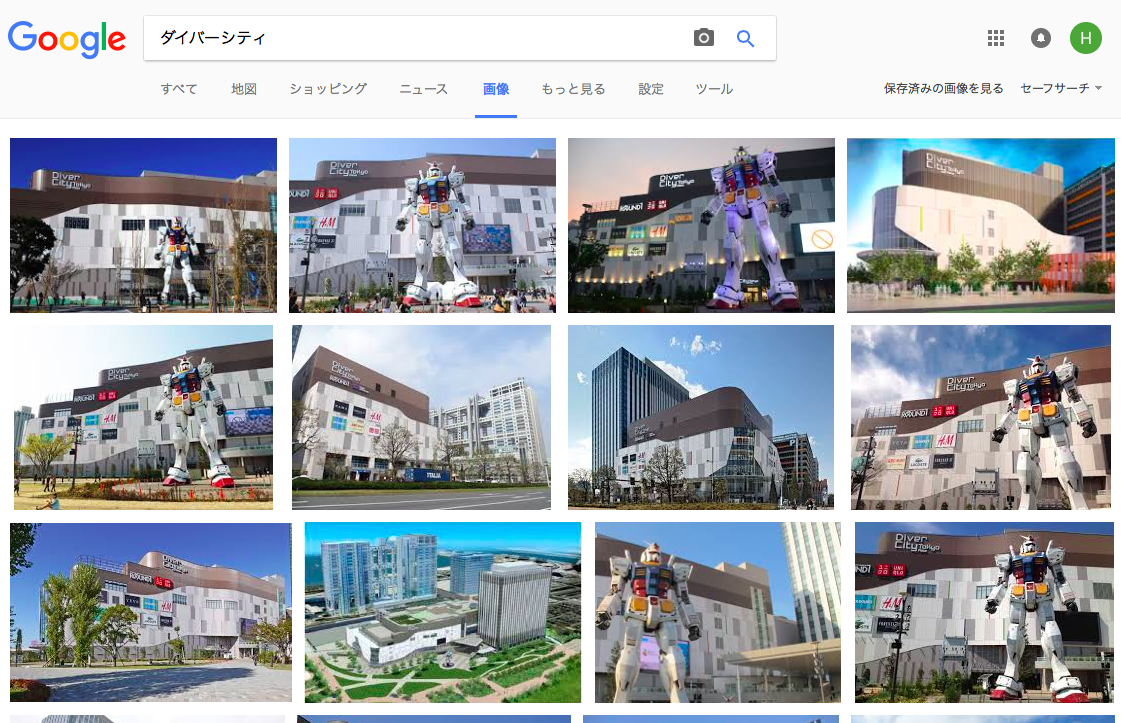 それじゃない…
生物学的には直接子孫を作ることにつながらない
同性愛行動は、「不自然」なことだろうか？
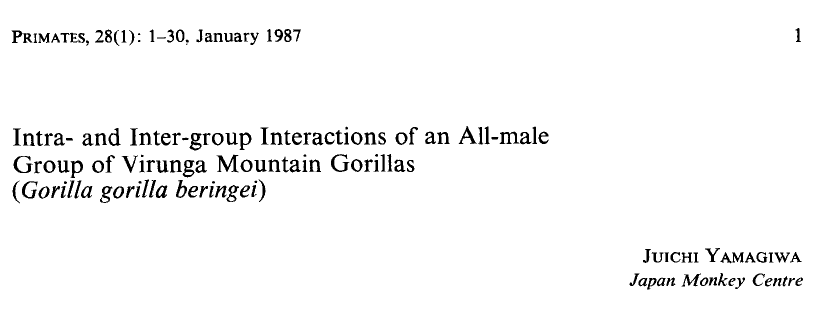 同性愛はゴリラにもある(Yamagiwa 1987)
1000種以上の動物で同性愛行動は普遍的に観察されている。
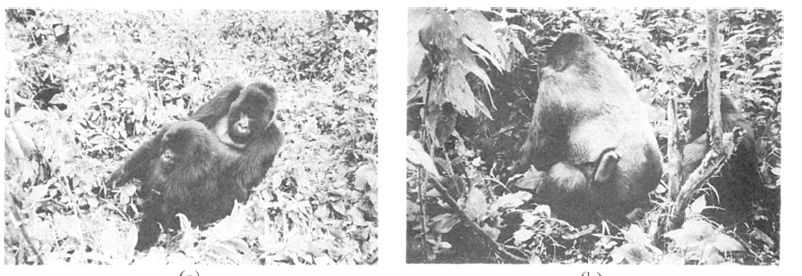 多様な性：何が「自然」か？
クマノミ：
最初は雄、後で雌に変わる
ウミガメ：生まれた時の温度で決まる
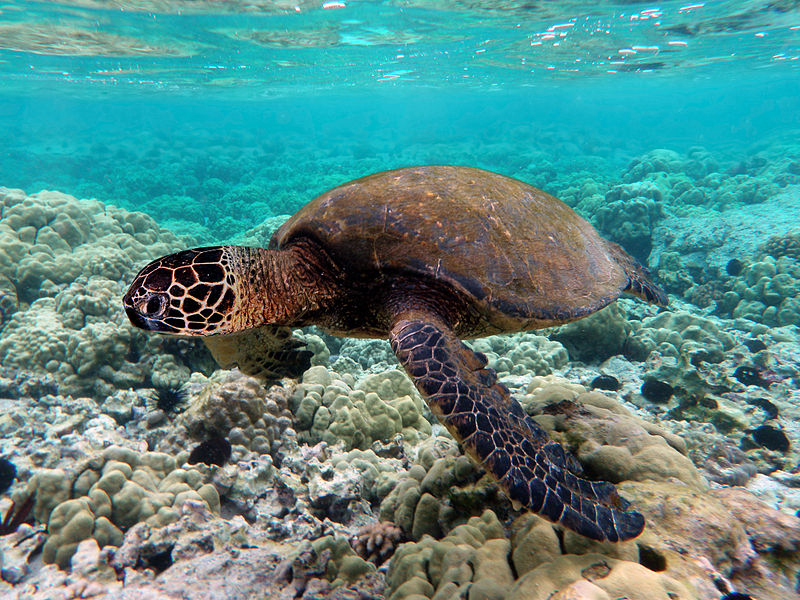 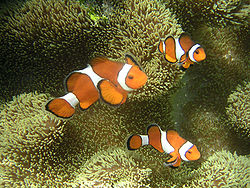 イースト菌：性が３種類！
大腸菌：性が１０種類以上！！
カタツムリ：雄雌同体
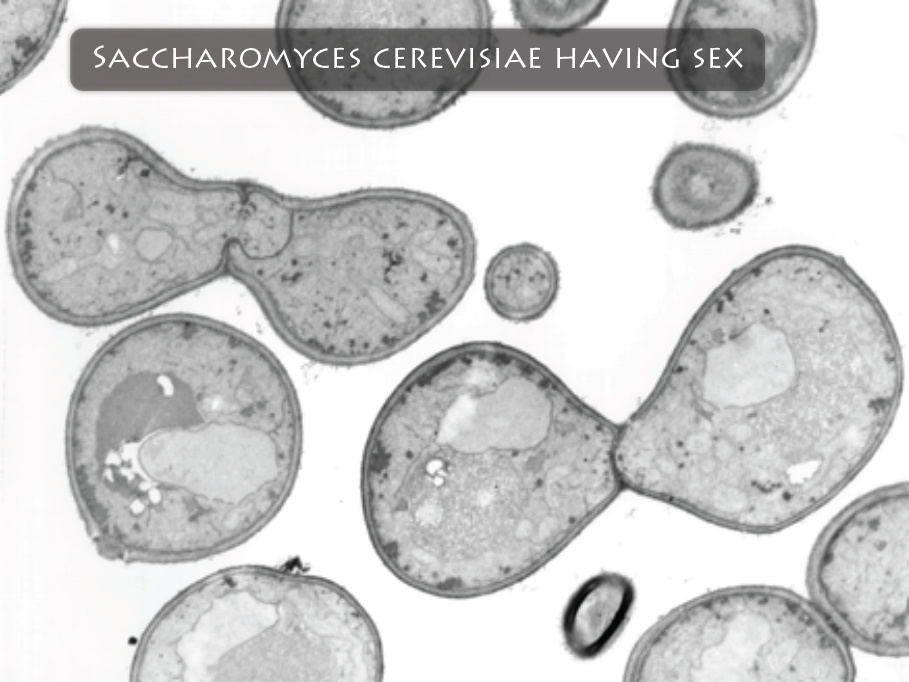 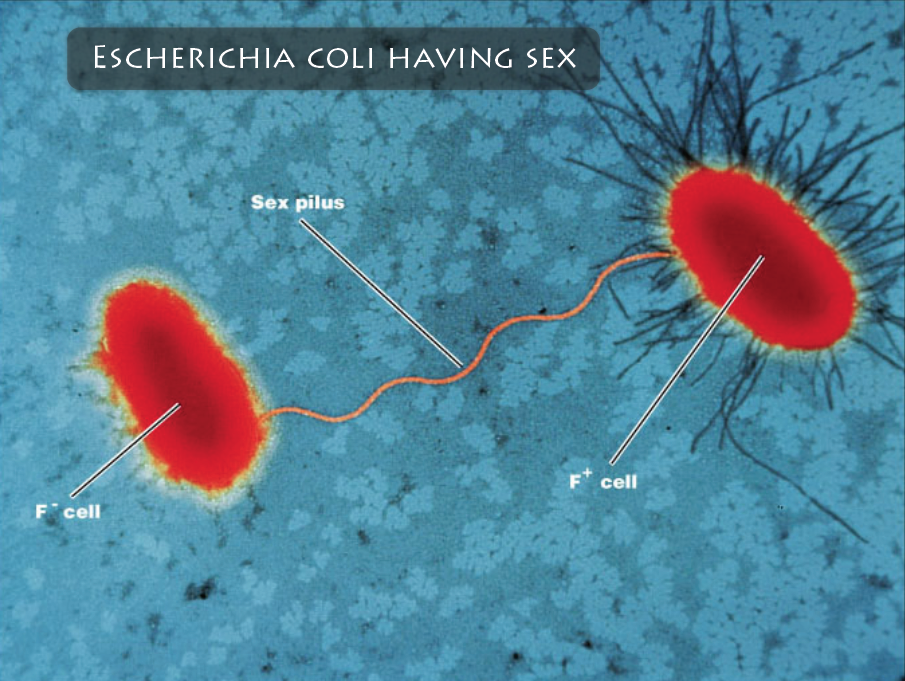 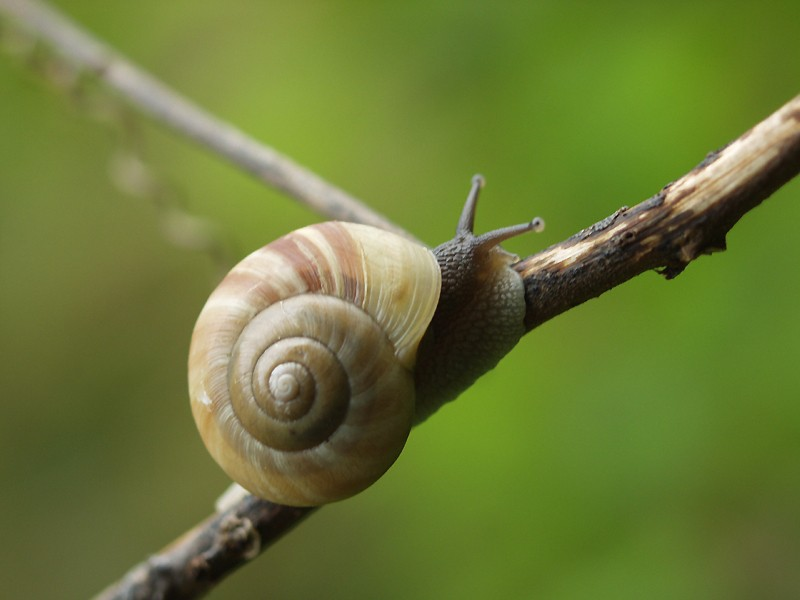 多様性/diversityとは？
生物多様性はなぜ重要なのか？
生態系機能の効率を高めるため
環境変動に対する安定性のため
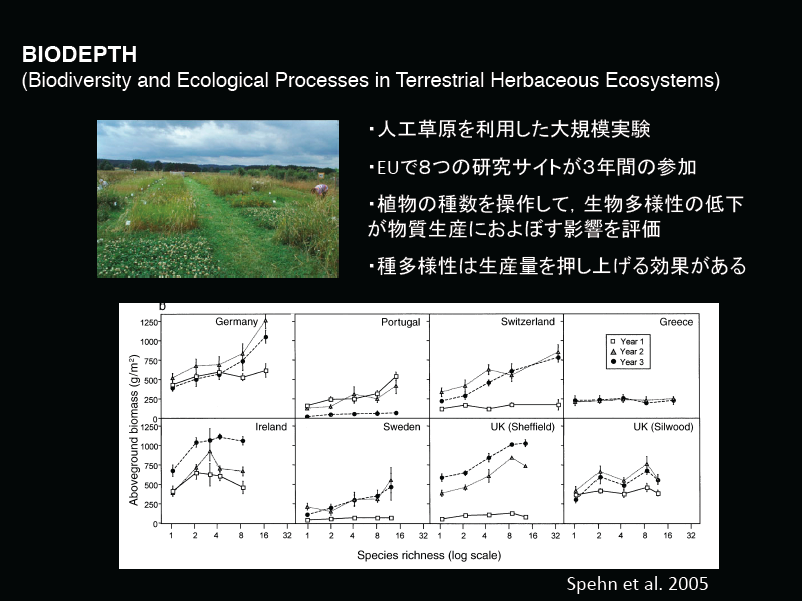 第4回宇宙ユニットシンポジウム　近藤倫生さんの講演スライドより
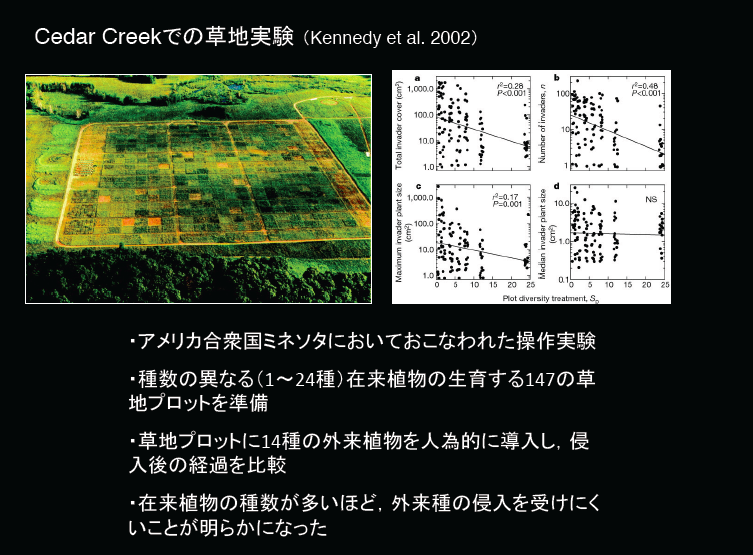 第4回宇宙ユニットシンポジウム　近藤倫生さんの講演スライドより
ただし、
種類が増えると、全体が安定でも、個々の種の生産性（個体数）は不安定になる

多様であればあるほど安定なわけではなく、むしろ不安定になることもある(May 1971）

…そんなに単純ではない
そもそも私たちは、「生産性」や「安定性」といった機能があるから、多様性を求めているのか？
宇宙から考えてみる
ル･グィン「闇の左手」
両性具有の人々が住む惑星ゲセン
発情期（ケメル）に入った時しか性行為を行わない
ケメル期に入ったもの同士が触れ合う過程で、性分担が決まる
どちらの性になるかはその時次第
一人の人間が父親になった後母親になったりする
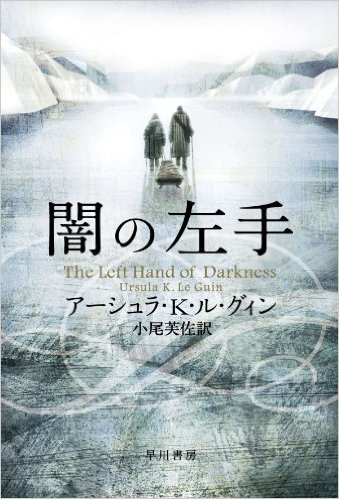 ゲセン人は相互に男性あるいは女性と見なさない。これはわれわれの想像を絶するものだ。生まれてきた赤ん坊について、われわれがまず訊くこをと考え合わせれば！

惑星ゲセンでは男らしさとか女らしさという評価は存在しない。ひとは人間としてのみ、顧慮され、判断される。これはぞっとさせられる体験である

強と弱に二分さるべき人間的属性は存在しない。すなわち保護／被保護、支配／従属、所有者／奴隷、能動／受動など。二元性の性向は、惑星ゲセンでは軽減ないし転化させられている。

ゲセン人も競争心旺盛であり、殺人や紛争はあるが、戦争、つまり百人、千人という大量の組織立った殺し合いはない
138億年前：宇宙のはじまり
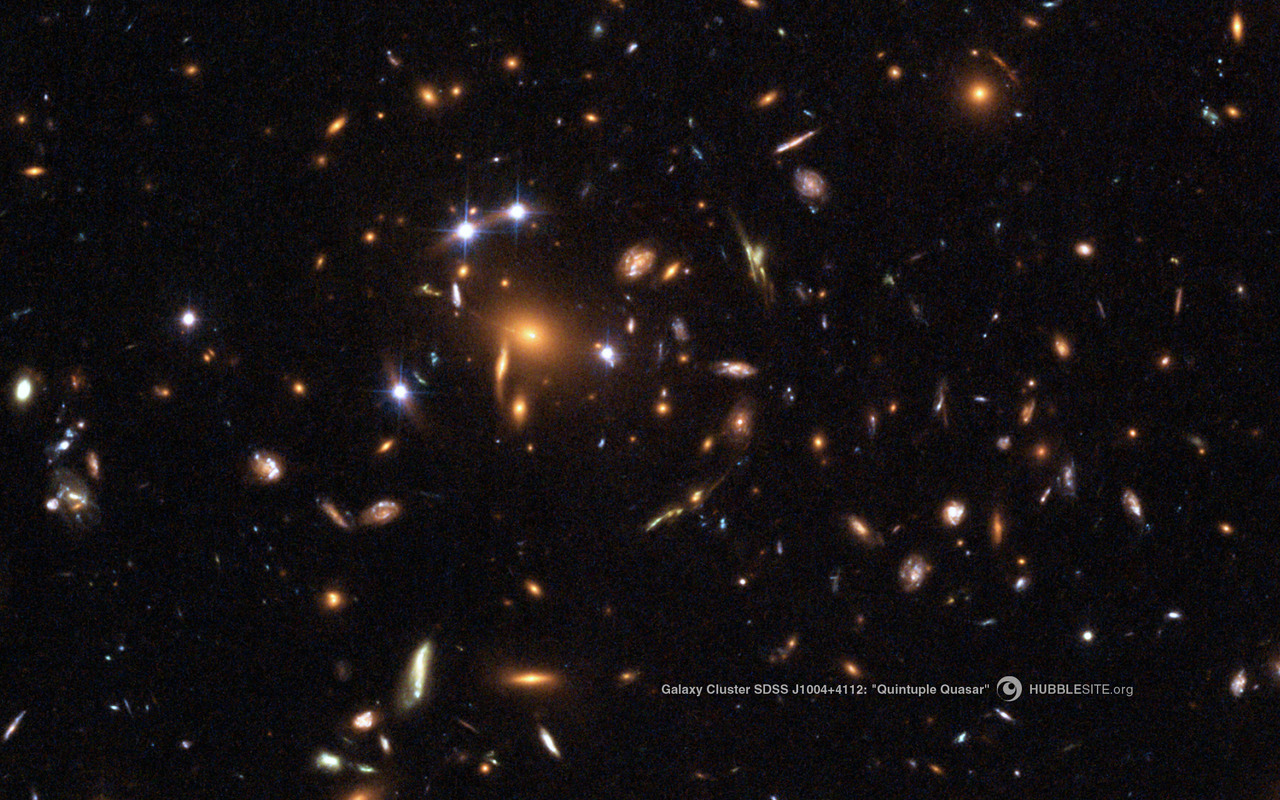 銀河ができ、星ができる
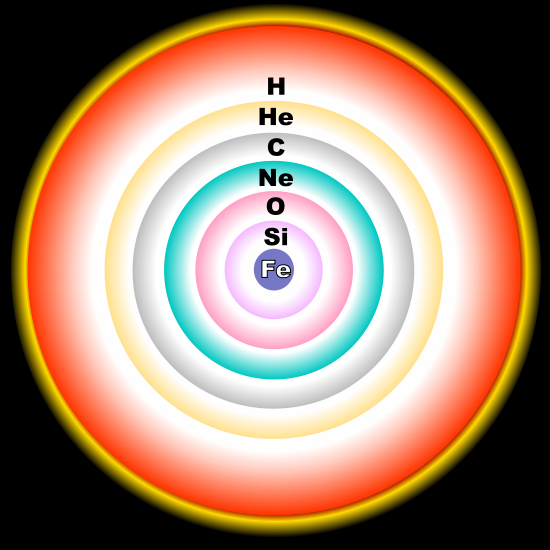 星の中で様々な元素が合成される
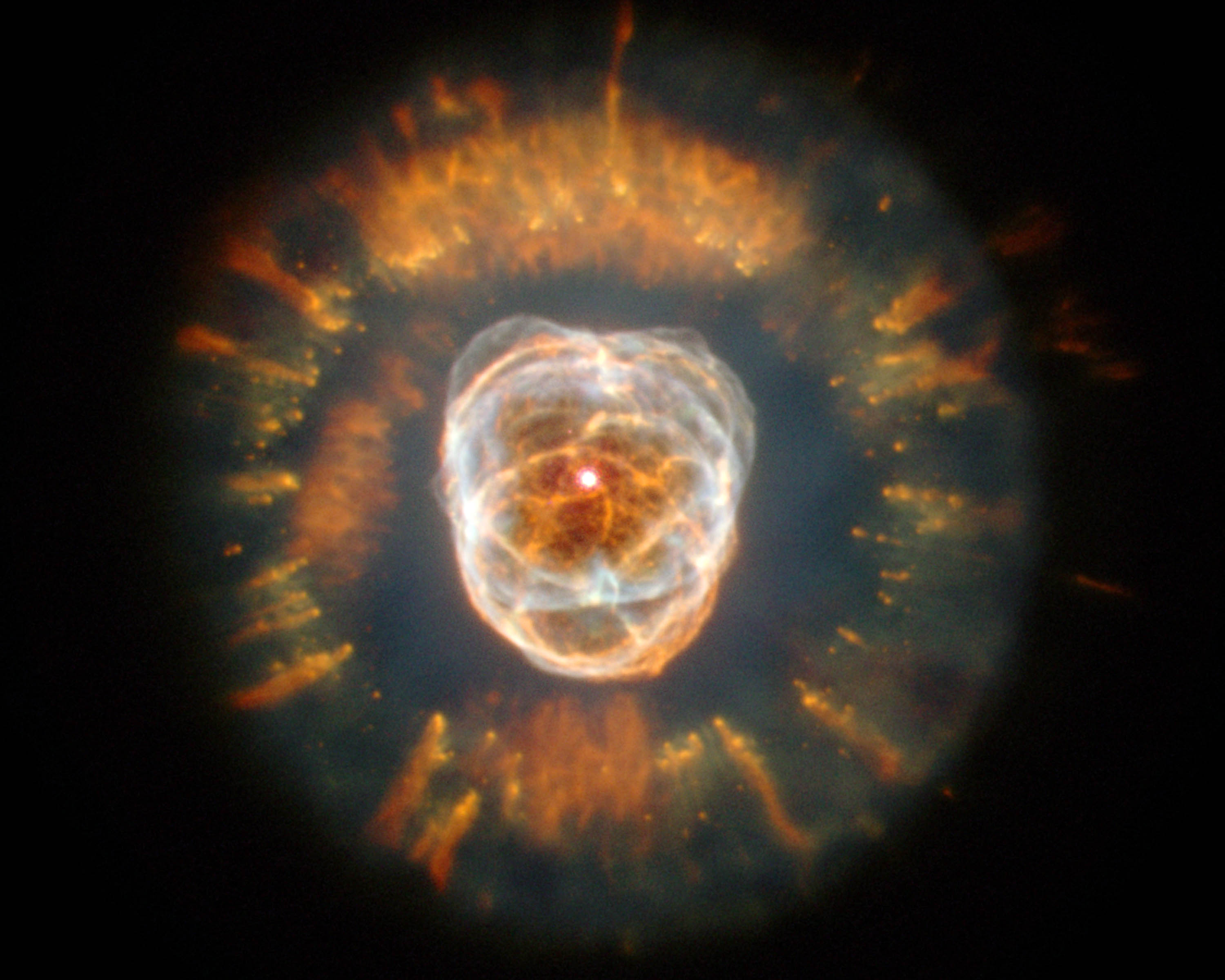 星が死ぬ時、合成された元素は宇宙空間に放出される
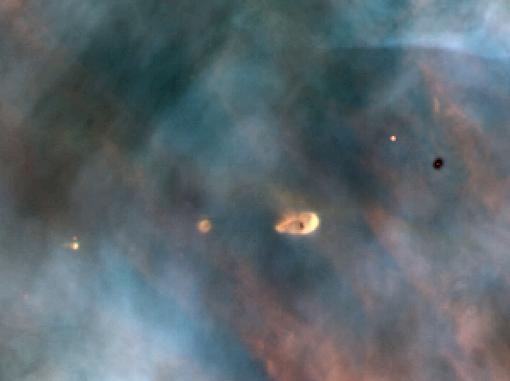 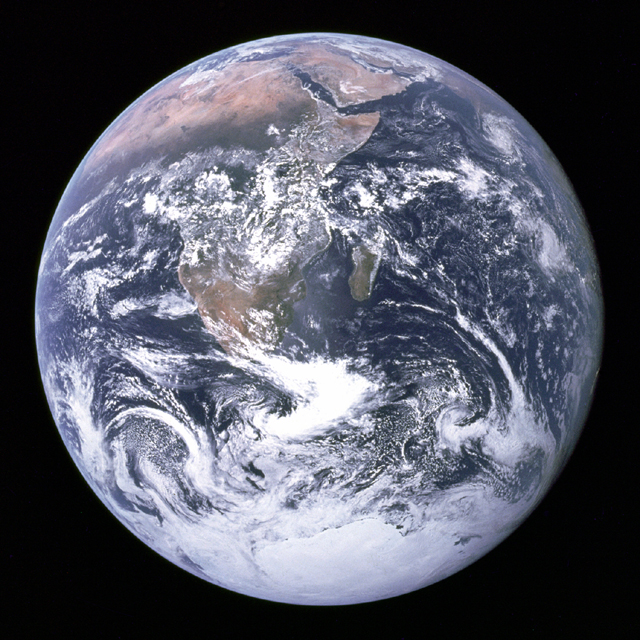 岩石の地面と生命の材料を持つ惑星ができる
宇宙誕生から約92億年後、銀河系のガスに重元素が増えてきた頃に太陽系が形成
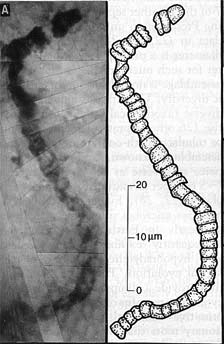 生命の誕生
複雑に進化
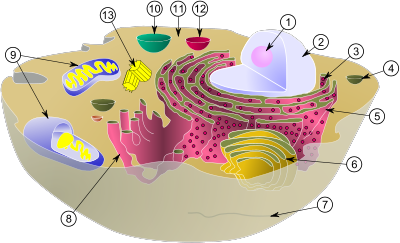 もっと複雑に進化
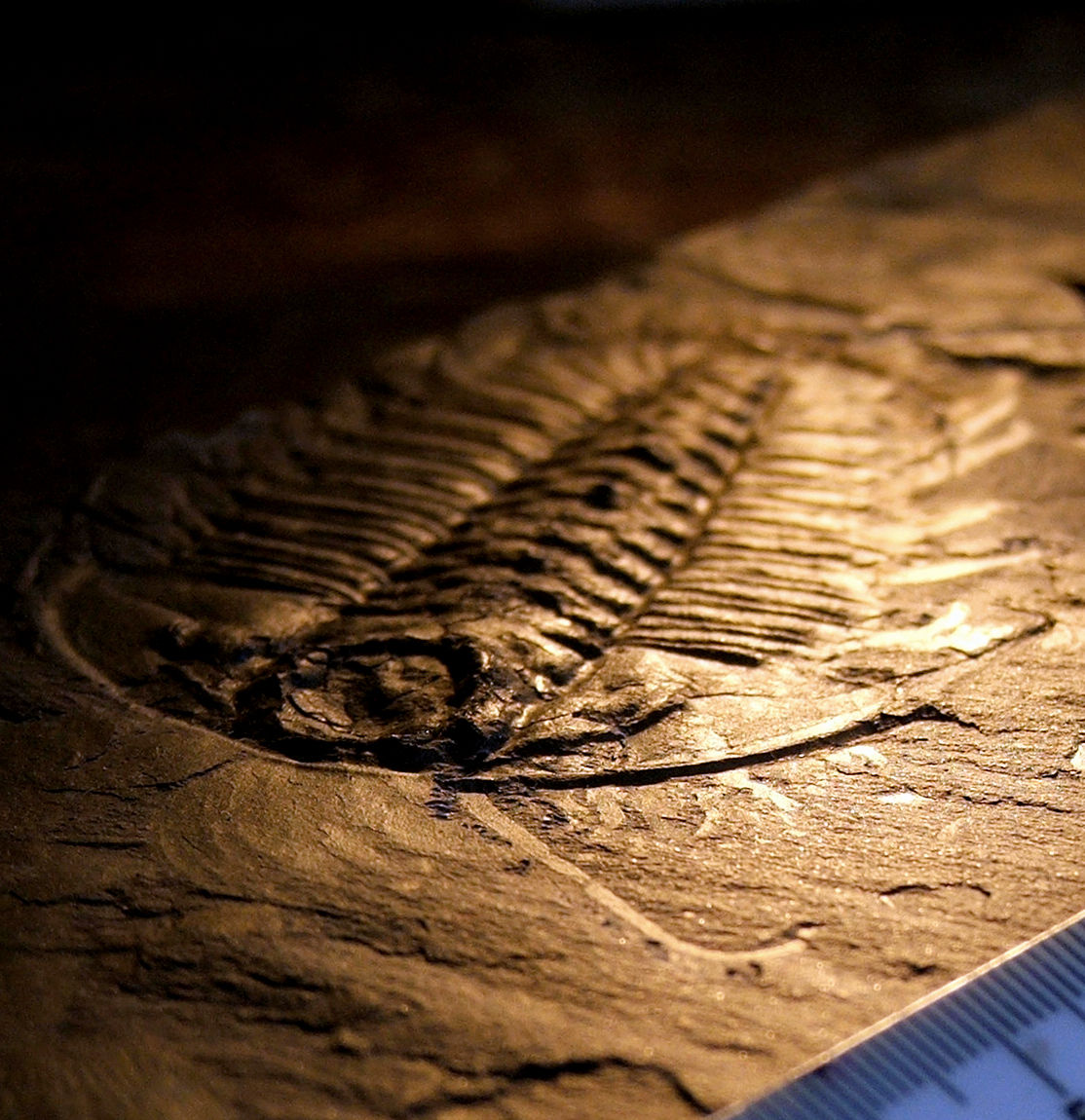 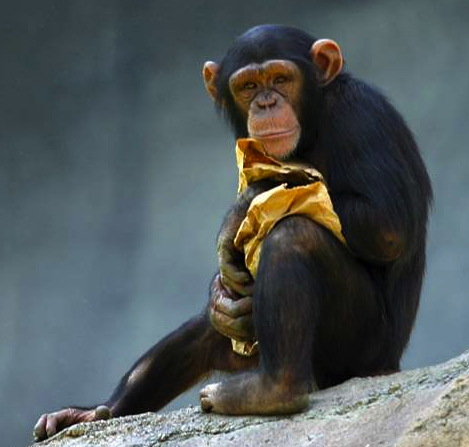 今ココ↓
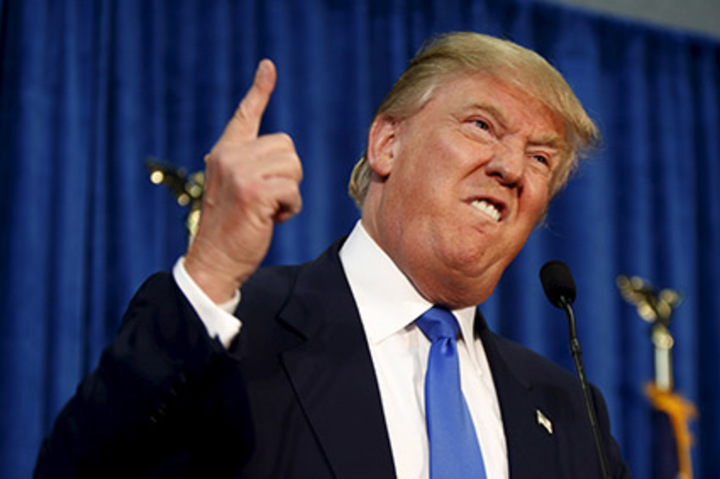 知性の獲得
Dominick Reuter-REUTERS
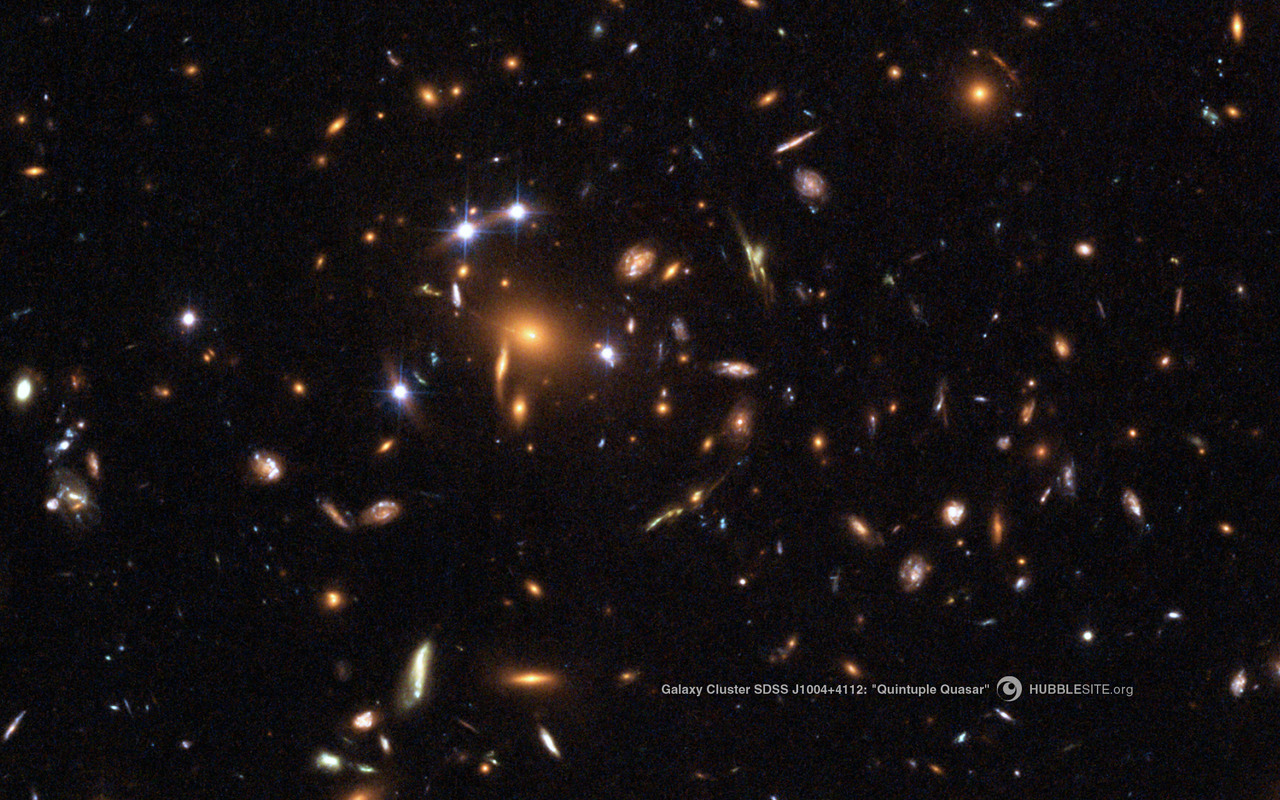 宇宙の歴史は、多様性と複雑性が増大してきた歴史
「歴史がこうだった」と「私たちもそうあるべき」は違う
カンブリア紀爆発と生命の多様化
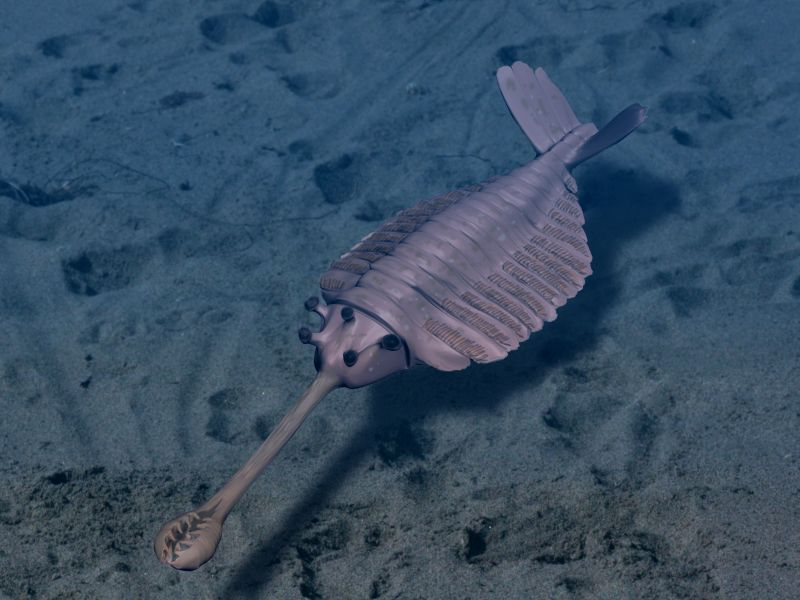 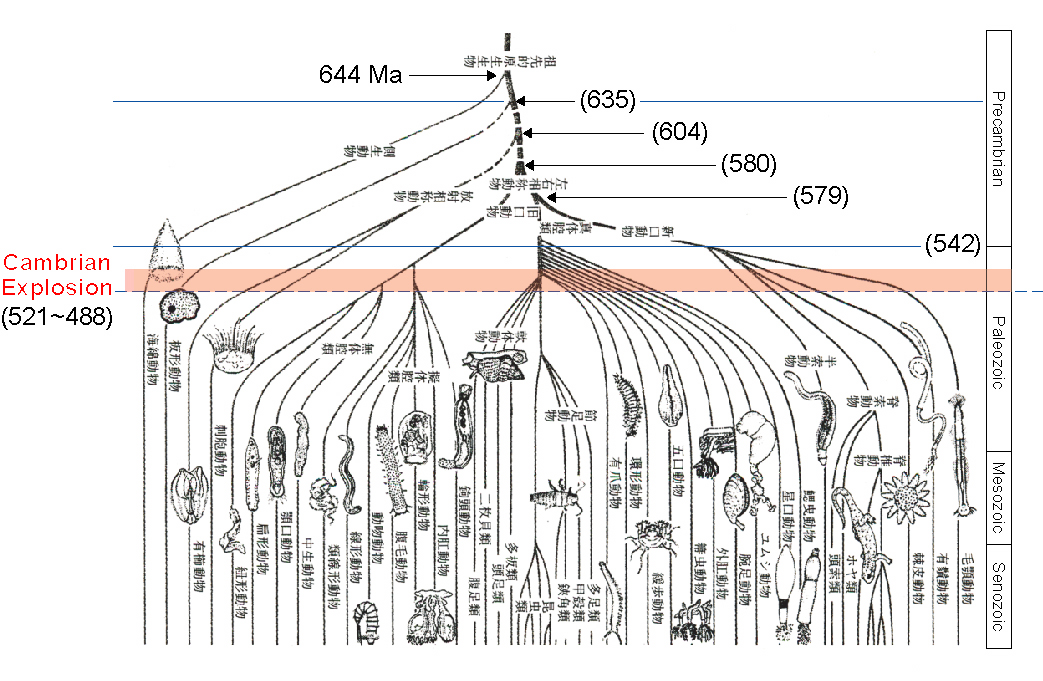 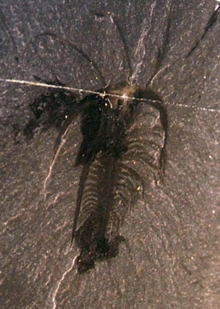 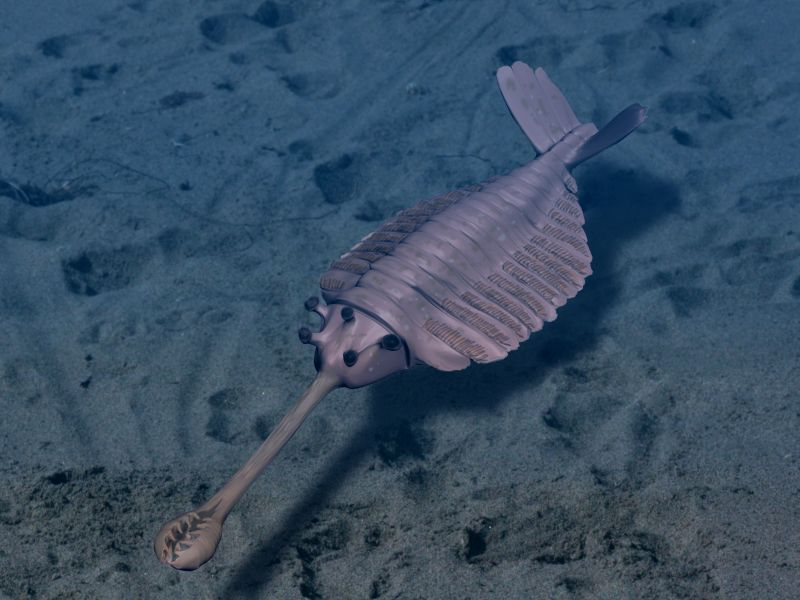 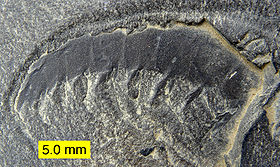 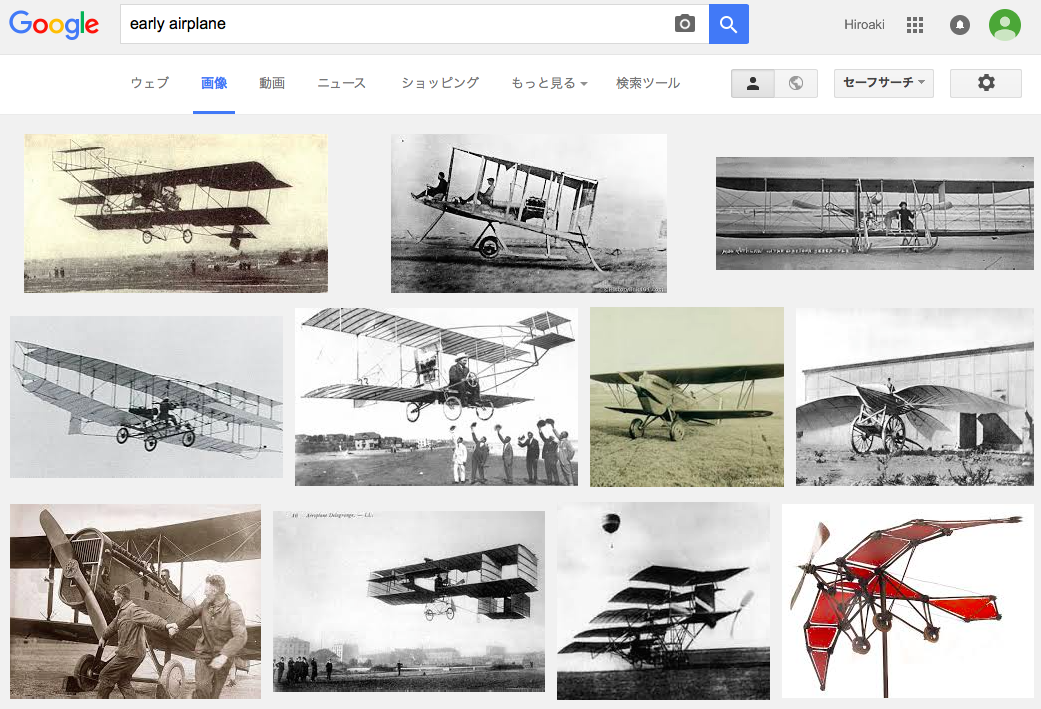 The Blue Marble (Apollo 17)
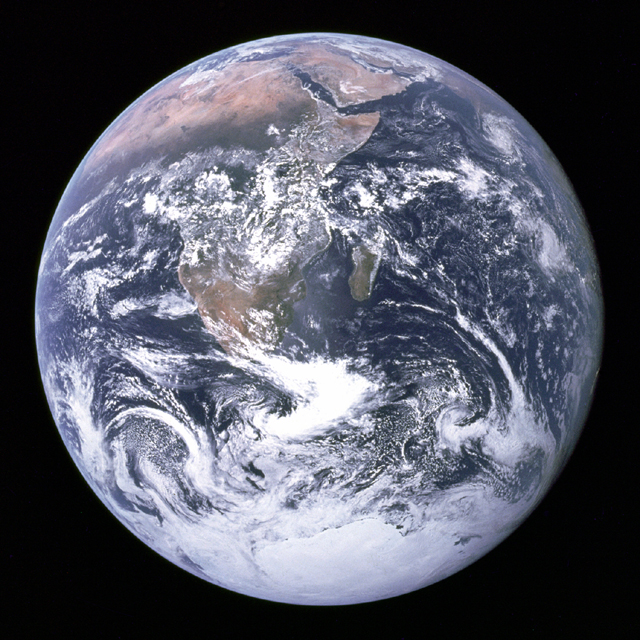 「宇宙から見れば国境など見えない」　
　宇宙船地球号
　国際協力、世界市民
グローバル化
文化の画一化
創造に満ちた偉大な時代とは、遠く離れたパートナーと刺激を与え合える程度に情報交換ができ、しかもその頻度と速度は、集団・個人間に不可欠の壁を小さくしすぎて交換が容易になり、画一化が進み多様性が見失われない程度に留まっていた時代

レヴィ＝ストロース講義（平凡社ライブラリー）
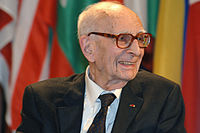 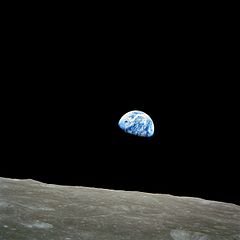 地球を離れればいい？
宇宙へ移住するとすればそれは誰か？
F..ダイソン「宇宙をかき乱すべきか」より
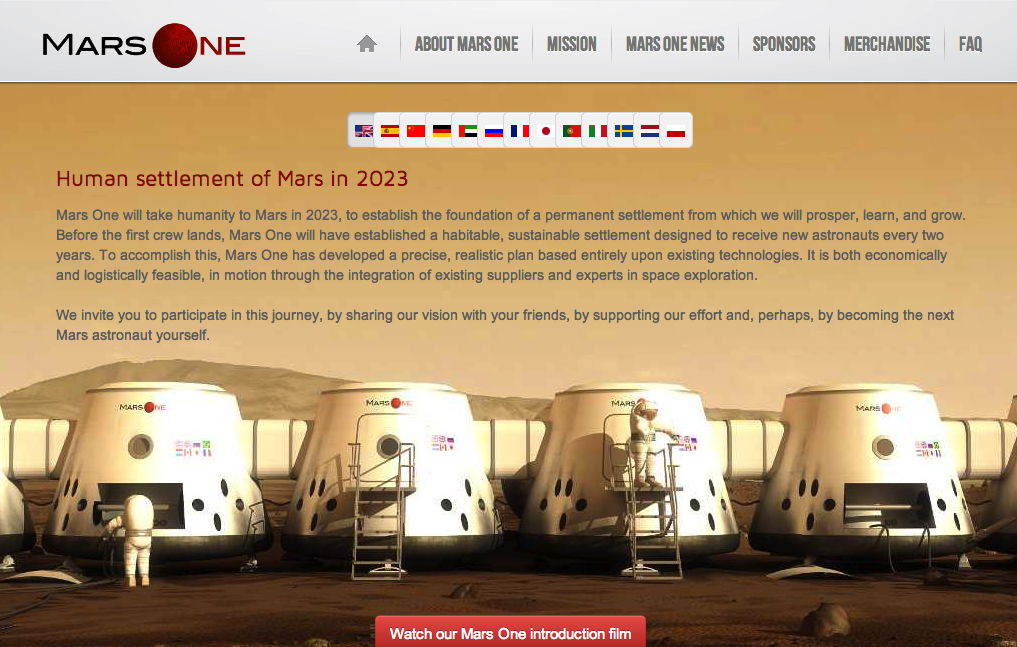 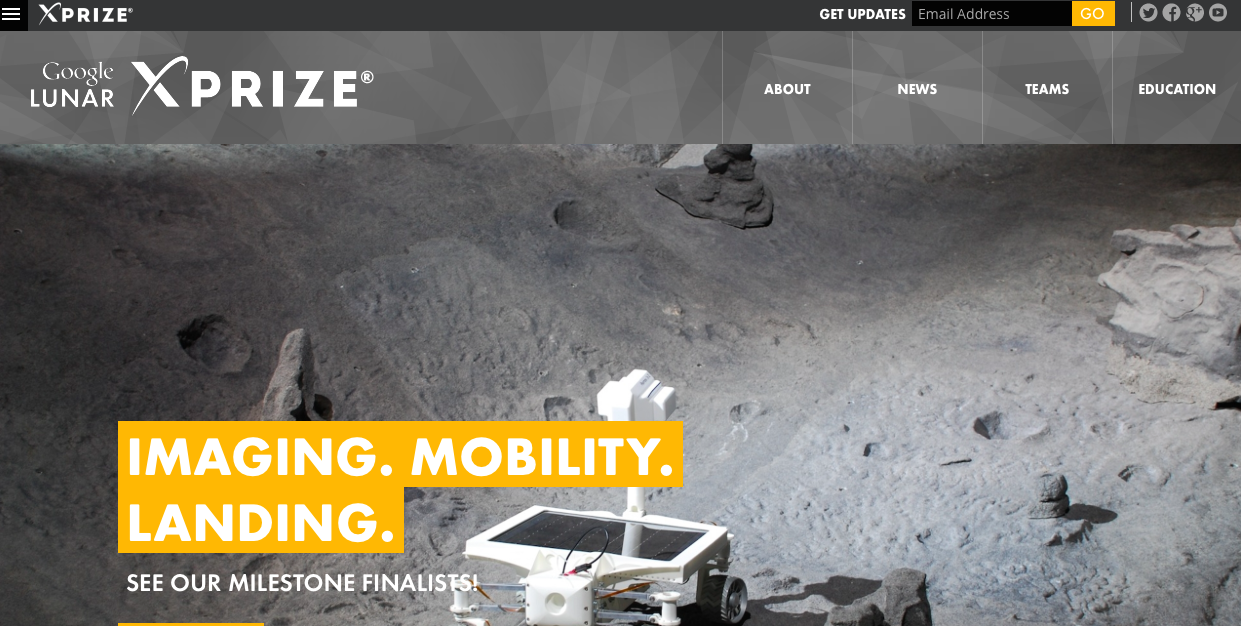 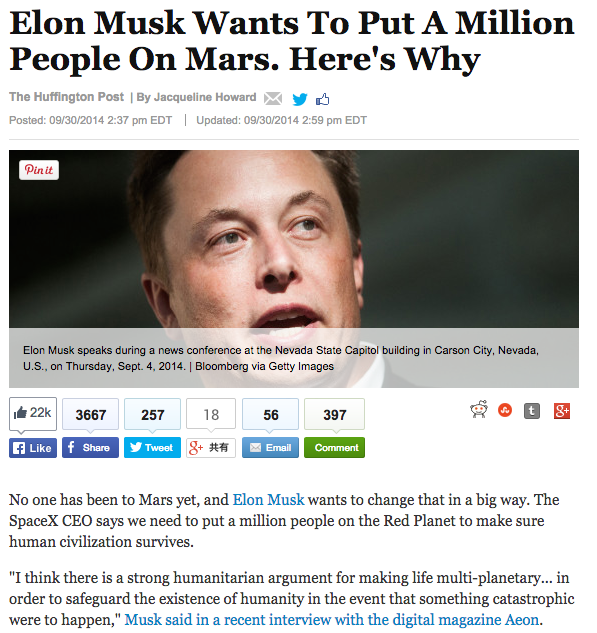 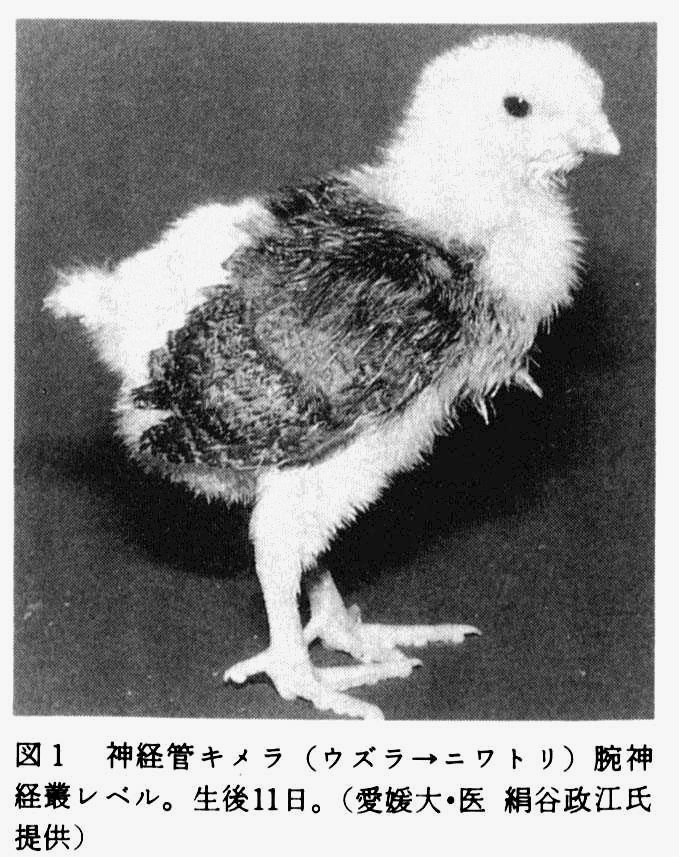 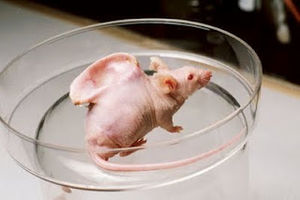 Vacanti mouse
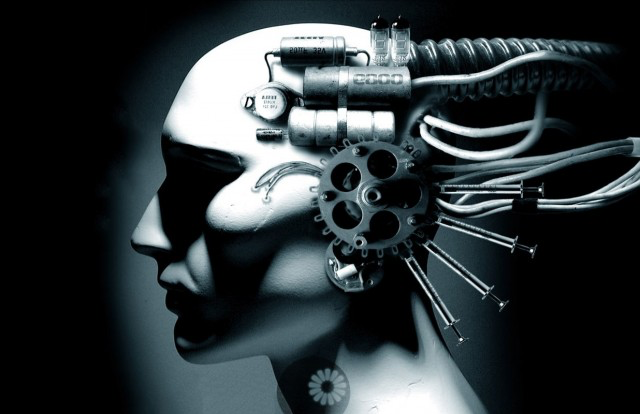 人類の宇宙進出の帰結：
ロボット技術、AI、生命工学を駆使した新たな環境への適応？
精神、価値観、社会構造の変容？
異質で非融和的社会の出現？

「ポストヒューマン」問題
http://www.extremetech.com/extreme/152240-what-is-transhumanism-or-what-does-it-mean-to-be-human
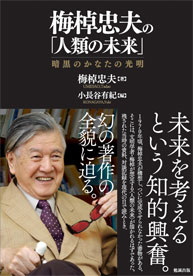 梅棹忠夫『目的的発想は自然的所与とちごうてかなり自由度が高い。洋々たる可能性をはらんでいるとともに、一面大変恐ろしいところがある』
今西錦司『私なんかは、自分の一生については自然が破壊されていくのを悲しんだりしている。けれども人間の一生を考えたらサイボーグでもなんでもいいから、もっと発展してほしいという気持になるね』
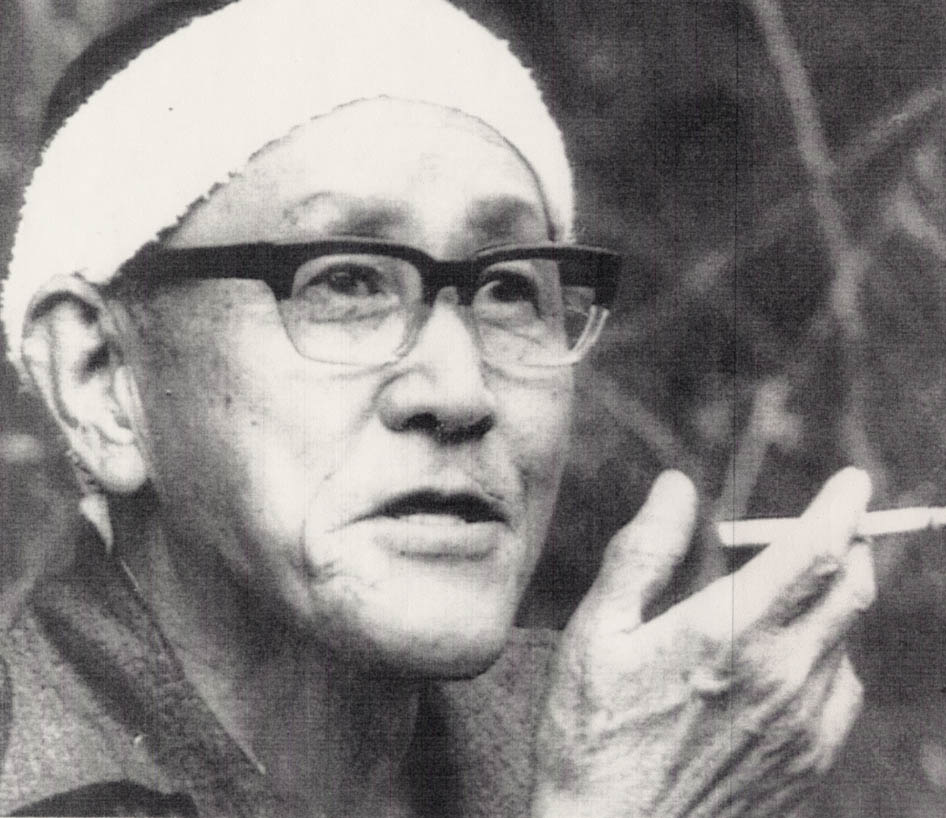 創造に満ちた偉大な時代とは、遠く離れたパートナーと刺激を与え合える程度に情報交換ができ、しかもその頻度と速度は、集団・個人間に不可欠の壁を小さくしすぎて交換が容易になり、画一化が進み多様性が見失われない程度に留まっていた時代
「レヴィ＝ストロース講義（平凡社ライブラリー）」

人類は、真の創造が、異なった価値観からの呼びかけにたいするある意味の聴力障害を想定し、それが異なった価値観の拒否、あるいはその否定にまでつながるものであることを、学ばなくてはならない
「はるかなる視線」
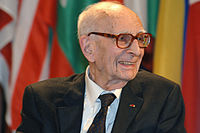 多様性があることのメリット
変化への対応
新たなアイディア、価値の創造


メリットがあるから、価値を認めるのか？
違いがあること、多様性そのものに価値？
世界に一つだけの花

みんな違ってみんないい？
同性愛へのヘイトスピーチをする議員
子どもを生け贄に捧げる文化

以下はどうか？
女性は家庭にいるべきだという「伝統的」家族観
一夫多妻制
持てるものが分け与えることを当然とする文化
異なるタブー

他者に寛容であることを強要できるか？
tolerance